FROM PROBLEM TO PREVENTION:EVIDENCE-BASED PUBLIC HEALTH
David Brown, Ed.D, MLIS, MCHES
North Dakota/South Dakota/Wyoming Engagement Specialist, NNLM Region 4
October 31, 2024
NNLM
2
[Speaker Notes: Since some of you may be first-time attendees at an NNLM webinar, I want to briefly introduce our organization.
 
The Network of the National Library of Medicine, also known as NNLM, is part of the National Library of Medicine, which is within the National Institutes of Health. 
 
We are the education and outreach arm of the National Library of Medicine. We work regionally, getting to know communities on the ground and helping those communities serve the people they know best. 
 
But we are present across the entire country and we work to advance the health and well-being of everyone through access and understanding of how to use health information. This includes both working with organizations like libraries of all types, schools, healthcare workers, and community-based organizations. 
 
We do this primarily through three different methods: 
1) providing funding to organizations so that they can work within their own communities; 
2) other forms of outreach and engagement). 
 
3)And then like today, we offer a wide range of training and education opportunities.]
Learning Objectives
Describe the three domains of influence
List the seven steps involved in the evidence-based public health framework
Use the PICO framework to develop a research question
Apply search filters to find high quality research from at least two online resources
3
What is Public Health?2
Put your answer in chat!
[Speaker Notes: Source: American Public Health Association. http://www.apha.org/what-is-public-health
The American Public Health Association uses the definition: “Public health promotes and protects the health of people and the communities where they live, learn, work, and play.” That’s pretty broad, but then again, as we saw from our own answers, so is public health.  One of the nice things about this definition is that it recognizes that public health is for the health of people and also the communities.]
Definition of Public Health from the APHA
“Public health promotes and protects the health of people and the communities where they live, learn, work and play.”
5
[Speaker Notes: The American Public Health Association uses the definition: “Public health promotes and protects the health of people and the communities where they live, learn, work, and play.” That’s pretty broad, but then again, as we saw from our own answers, so is public health.  One of the nice things about this definition is that it recognizes that public health is for the health of people and also the communities.
 
Source: American Public Health Association. http://www.apha.org/what-is-public-health]
Ten Great Public Health Achievements in the 21st Century
6
[Speaker Notes: We can see the broad nature of what public health does through the examples provided by the CDC’s 10 great public health achievements of the 21st century.  These achievements cover everything from immunizations and infectious disease prevention to childhood lead poisoning prevention and motor vehicle safety.  All of this work falls under public health, “promoting and protecting health for people and communities” and has been credited with adding 25 years to the life expectancy of people in the US over the span of the last century.

Source: Centers for Disease Control and Prevention. https://www.cdc.gov/mmwr/preview/mmwrhtml/mm6019a5.htm]
Life Expectancy: a 1.7 Mile Difference
[Speaker Notes: And while it’s important to celebrate the achievements in expanding life expectancies, we know that life expectancies still aren’t equal, whether your frame of reference is global or local. You may have heard the statement that your zip code plays a bigger role in your health than your genetic code, and you can see some of the evidence of that here. 
 
Let’s look at these graphics created with a Robert Wood Johnson Foundation tool called What Makes a Long Life? Look to your Zip code. We have the link to the tool on the handout.
 
The top number for each of the addresses is what we want to look at. The top number represents the life expectancy based on the 2 different addresses in the same zip code.
 
The graphic on the left side of the slide shows a life expectancy of almost 83 years, while the graphic on the right side shows a life expectancy of almost 75 years. That is an 8-year difference between 2 neighborhoods that are less than 2 miles apart.
 
So, as a public health-minded professional, you might be asking yourself why is this the case? What is creating this inequity in health? And what evidence can we use to investigate these questions?]
Causes of Health Inequity
Taking Action with EBPH
Evidence-based public health is:
The development, implementation, and evaluation of effective programs and policies in public health through application of principles of scientific reasoning.
[Speaker Notes: https://www.healthypeople.gov/sites/default/files/EvidenceBasedClinicalPH2010.pdf]
Why is EBPH Important?
Access to more and higher quality information on what works
Higher likelihood of successful program and policies being implemented
Greater workforce productivity
Efficient use of public and private resources
[Speaker Notes: Source: Brownson et al, evidence-based public health: a fundamental concept for public health practice. Annu Rev Public Health. 2009]
Public Health Accreditation Board (PHAB)
Domain 9: Improve and innovate public health functions through ongoing evaluation, research, and continuous quality improvement.

STANDARD 9.2
Use and contribute to developing research, evidence, practice-based insights, and
other forms of information for decision making.
[Speaker Notes: Another quick plug for the importance of Evidence-Based Public Health…For those of you who are in settings that may be looking at Public Health accreditation or who support these organizations and institutions, I wanted to mention that evidence-based public health practices are part of Domain 9 for the accreditation standards and measures. Institutions who are seeking accreditation must adhere to these standards, so this may be another reason why you’d want to integrate more evidence-based practices into your daily work.
https://phaboard.org/wp-content/uploads/Standards-Measures-Initial-Accreditation-Version-2022.pdf]
Domains of Influence
[Speaker Notes: Adapted from Jenicek M. Epidemiology, evidenced-based medicine, and evidence-based public health. J Epidemiol. 1997; and from Brownson et al, evidence-based public health: a fundamental concept for public health practice. Annu Rev Public Health. 2009]
The EBPH Process
[Speaker Notes: Adapted from: Brownson RC, Baker EA, Leet TL, Gillespie KN, True WR. Evidence-Based Public Health. Second Edition. New York: Oxford University]
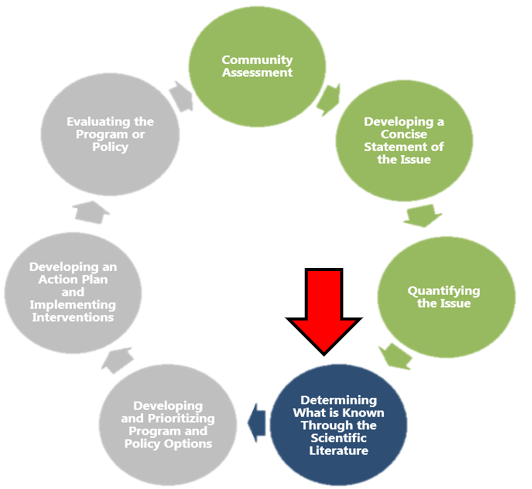 Scientific LiteratureStep 4
The PICO Framework
PICO Example
Research Question: Does a school-based vaccination education campaign for parents increase the rate of vaccination among elementary school children compared to students whose parents did not receive the educational campaign?
Scenario
Your local community has seen a decrease in cancer screenings in multi-lingual, refugee and immigrant communities. 

You would like to create a community health worker program to increase the rates of regular cancer screen in these communities. 

No programs currently exist in your community, so you need to come up with evidence that putting effort into the program will actually increase the rates of cancer screening.
[Speaker Notes: This Photo by Unknown Author is licensed under CC BY-NC-ND]
Scenario Details
The Question
Will a Community Health Worker program (I) increase the rate of preventative cancer screenings (O) in multi-lingual, refugee and immigrant communities(P)?
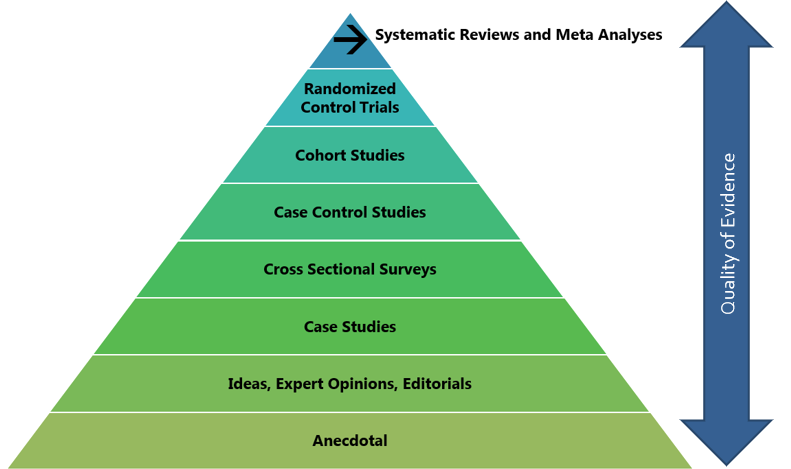 Hierarchy of Evidence
Demos
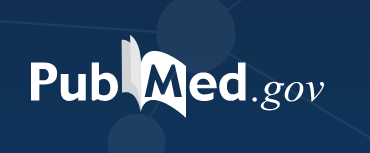 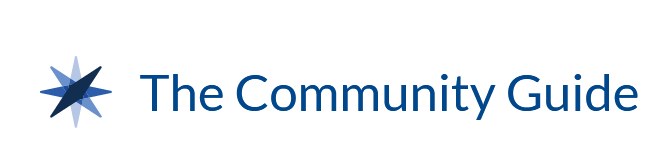 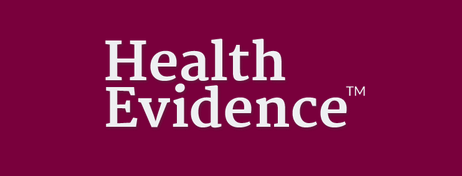 Campbell Collaboration
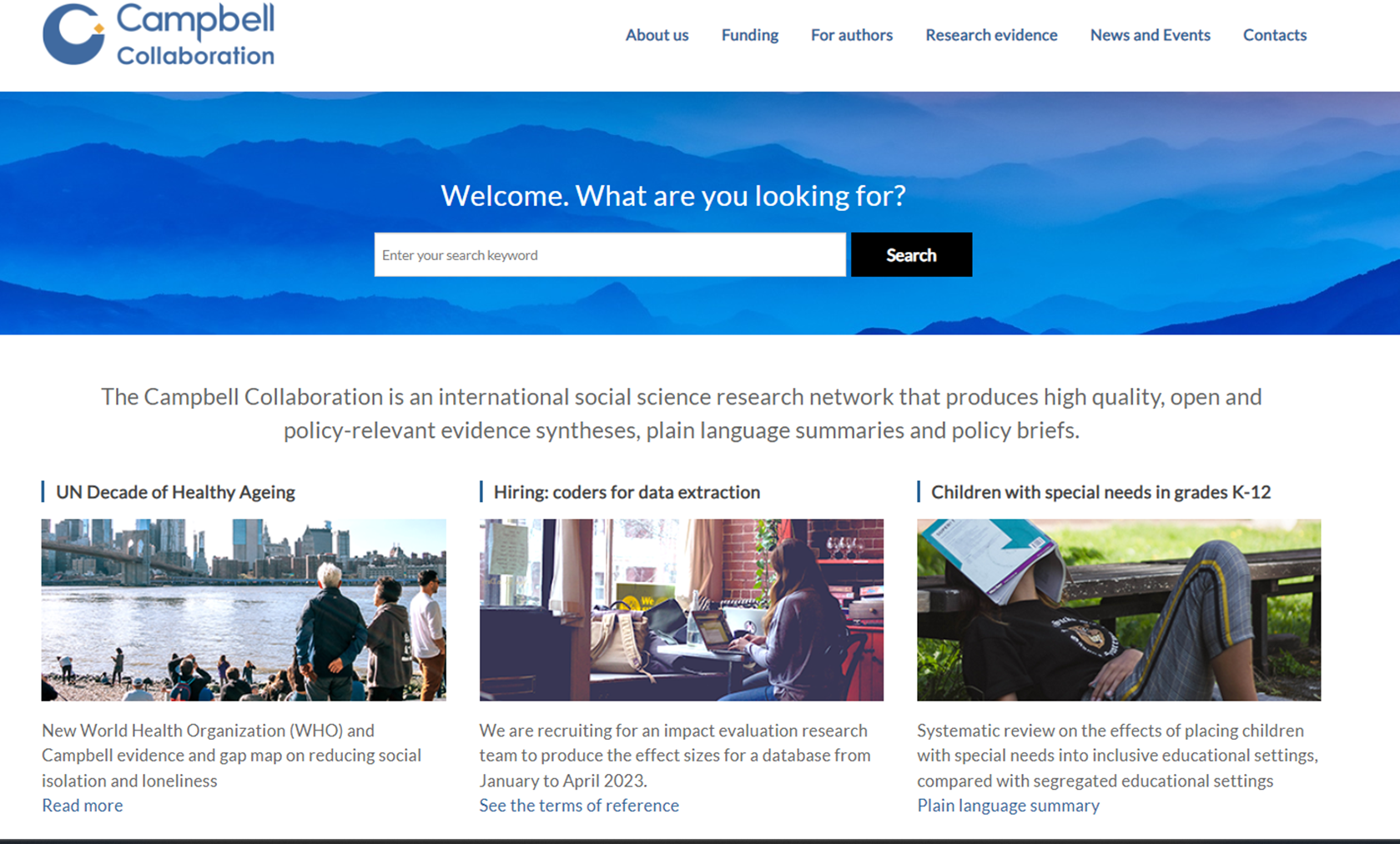 [Speaker Notes: Campbell Collaboration is an international social science research network that produces high quality, open and policy-relevant evidence syntheses, plain language summaries and policy briefs. It does not have too many health-specific examples, but may offer additional context when working with other departments and disciplines to develop programs]
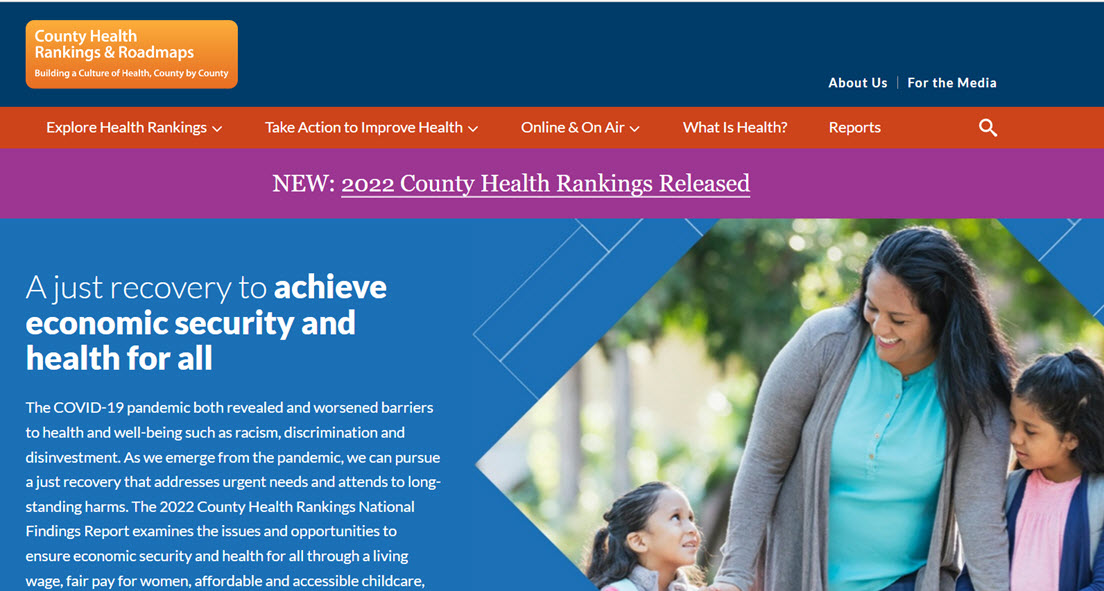 County Health Rankings
[Speaker Notes: County Health Rankings is a database of county health statistics and provides a way to quantify the health and health needs of communities and compare them to other counties that are geographically close or demographically similar.  County Health Rankings also has a section on interventions and policies that have shown promise organized similar to the community guide.]
Recap: 3 Take Aways
Evidence Based Public Health utilizes the three domains of influence.
Evidence Based Public Health follows a seven-step process.
Use pubmed.gov, HealthEvidence.org, thecommunityguide.org to help find high quality research!
Thank you
Find more training opportunities at nnlm.gov/training
Sign up for the NNLM New Class Email (once a week)
25
[Speaker Notes: This concludes today’s webinar on evidence-based public health. Your health department may be a member of the NNLM Public Health Digital Library, which supports your use of evidence-based resources. 
 
The NNLM Public Health Digital Library provides access to over 375 e-journals, e-books, and databases for its members. 
 
Use the link on the handout to see if you’re organization is a member. If you are, reach out to your administrator to get a login.
 
For those who are interested in receiving CE credit, please click the evaluation link in the chat to fill that out and receive steps on how to get credit. 
 
The slides and a handout for today’s session are available on the class page. We have the link on the handout.
 
Thank you for attending today’s session, and we hope to see you at a future webinar!]